MAESTRÍA EN ESTRATEGIA MILITAR TERRESTRE
TEMA: ESTUDIO DE ESTABLECER LOS LINEAMIENTOS ESTRATEGICOS PARA LA IMPLEMENTACIÓN DE UN SISTEMA DE RECLUTAMIENTO DE SOLDADOS CONTRATADOS PARA MEJORAR LA CAPACIDAD OPERATIVA DEL EJÉRCITO Y FORTALECER EL SISTEMA DE RESERVAS.
TCRN. DE E.M  JACK MONTAÑO Y  TCRN DE E.M  JORGE VILLACRES

DIRECTOR: CRNL. E.M DÍAZ RÓMULO T.
TEMARIO
PLANTEAMIENTO DEL PROBLEMA
ENUNCIADO DEL PROBLEMA
PREGUNTAS DE INVESTIGACIÓN
JUSTIFICACIÓN DE LA INVESTIGACIÓN
OBJETIVO GENERAL
MARCO TEÓRICO
HIPÓTESIS
METODOLOGÍA DE LA INVESTIGACIÓN
ANÁLISIS E INTERPRETACIÓN DE RESULTADOS
PROPUESTA
CONCLUSIONES Y RECOMENDACIONES
CAPITULO I
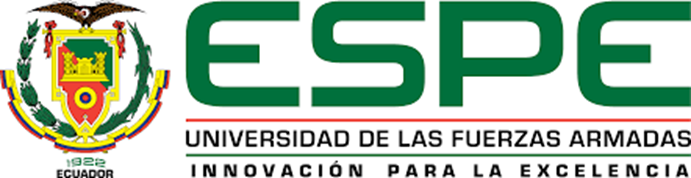 PLANTEAMIENTO DEL PROBLEMA
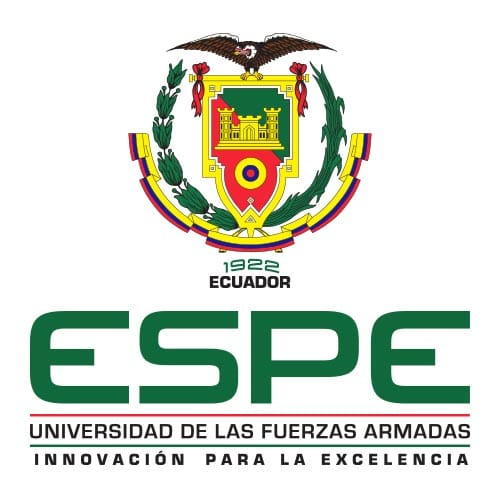 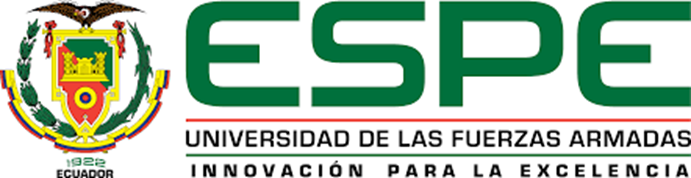 PLANTEAMIENTO DEL PROBLEMA
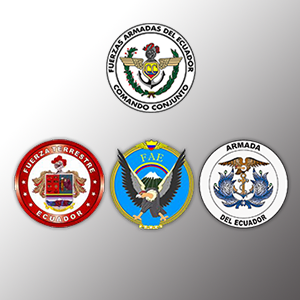 Ampliación de los ámbitos de acción
Transformación de las guerras/transnacionalidad
Amenazas naturales y antrópicas
Rediseño de acuerdo a las nuevas amenazas
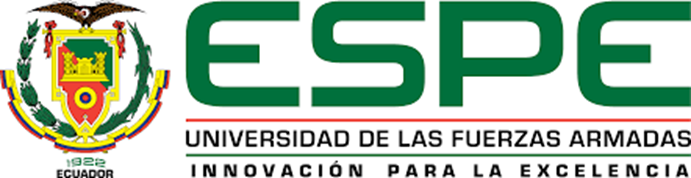 FORMULACIÓN DEL PROBLEMA
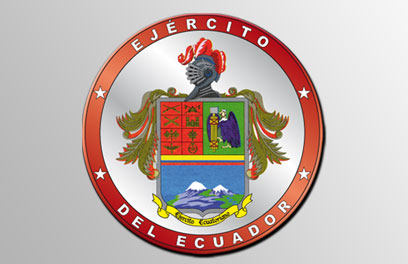 ¿Existe funciones dentro de las actividades castrenses, que podrían ser ejecutadas por personal militarizado con entrenamiento de combate básico o especializado en una o varias tareas específicas, para mejorar la capacidad operativa del Ejército y fortalecer el sistema de reservas?
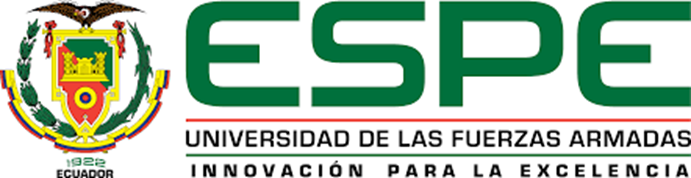 PREGUNTAS DE INVETIGACIÓN
Estructura jerárquica del Ejército Ecuatoriano
Marco legal
Soldados contratados en funciones administrativas
Campo ocupacional
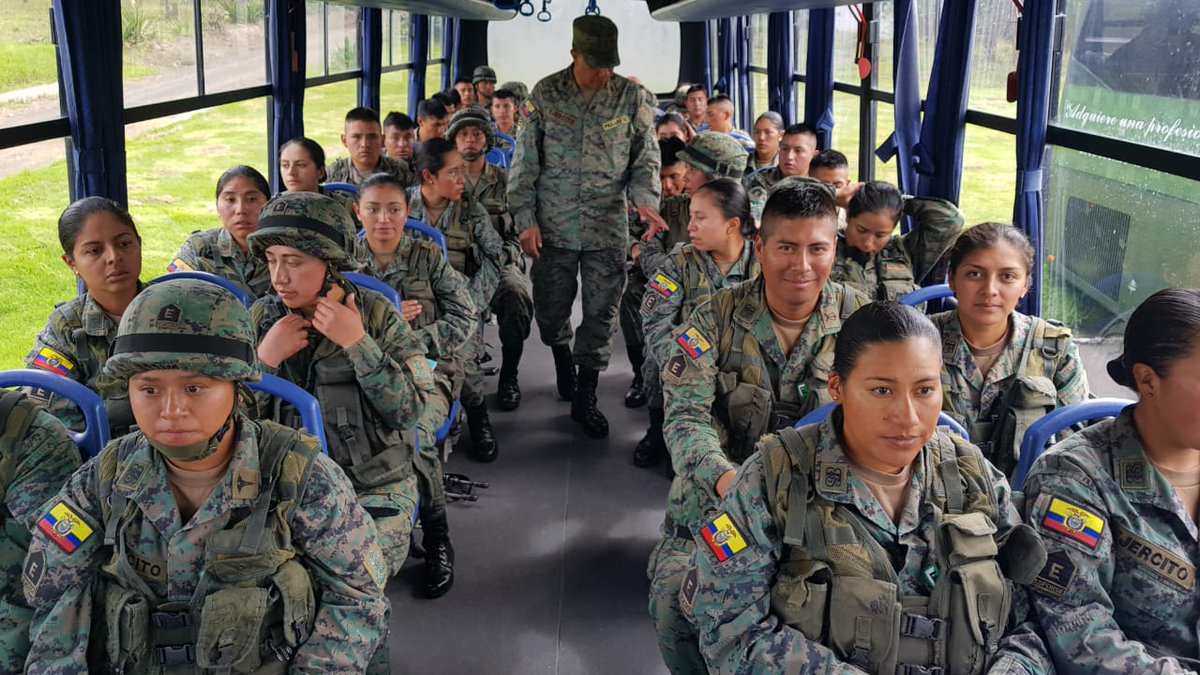 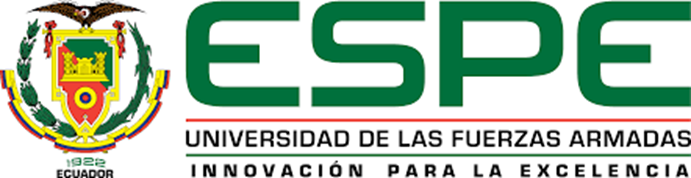 OBJETIVOS
General:
Mecanismo para el ingreso de soldados contratados, estableciendo lineamientos institucionales, permanencia, entrenamiento y campo ocupacional, para incrementar las capacidades operativas de la Fuerza y mejorar el sistema de reservas militares.
Específicos:
Necesidades de contratación
Analizar el marco legal
Sistema de soldados contratados en otros países
Incremento de capacidades del Ejército
Campo ocupacional
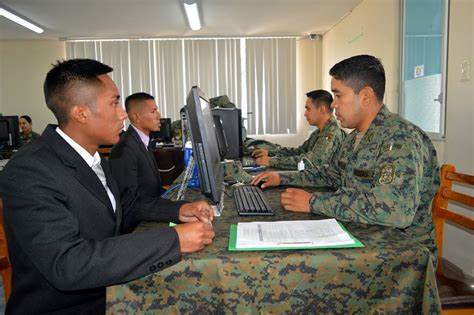 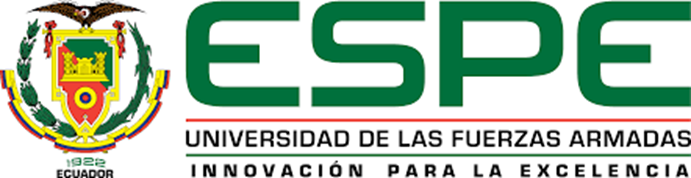 JUSTIFICACIÓN E IMPORTANCIA
La posibilidad de mantener un efectivo de la Fuerza Terrestre que genere menor costo presupuestario en su mantenimiento, conservando las capacidades del personal militar.
Contar con reservas con mayor capacitación y entrenamiento
Únicamente con una planificación adecuada para el empleo de los escasos recursos que son asignados para la defensa se pueden optimizar los mismos y maximizar su inversión.
La institución casa adentro debe tomar acciones para proyectar su desarrollo.
CAPITULO II
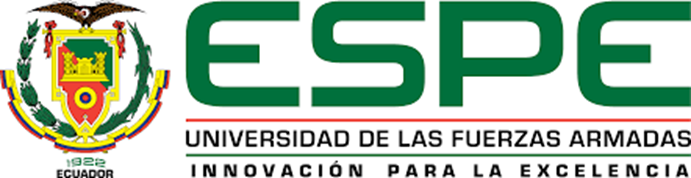 MARCO TEÓRICO
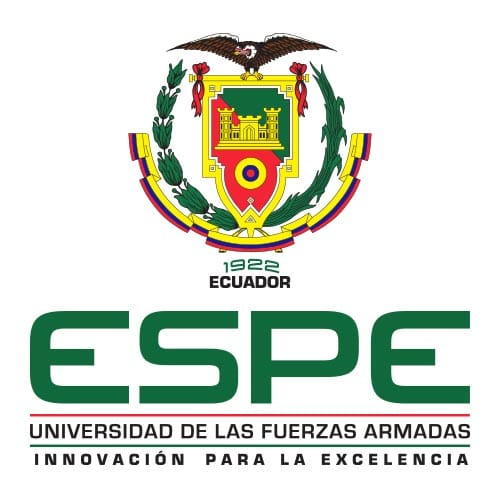 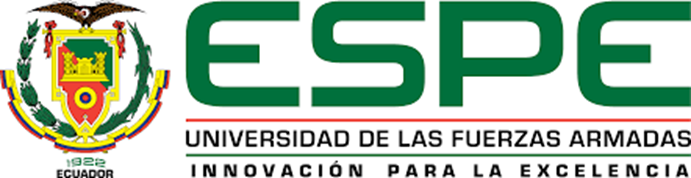 ANTECEDENTES INVESTIGATIVOS
Seguridad y desarrollo
Optimizar el recurso económico asignado a la F.T
Recurso humano capacitado en corto tiempo
Movilización militar
Facultad constitucional de FF.AA para organizar las reservas
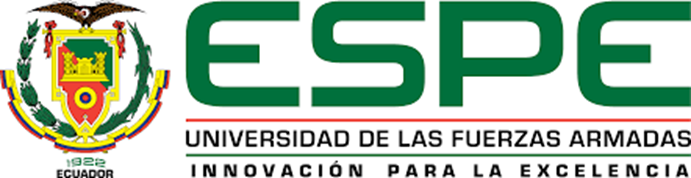 FUNDAMENTACIÓN TEÓRICA
Cambio vertiginoso de las amenazas
Redefinir el rol de FF. AA
Antecedentes de la investigación
La sociedad exige la activación todos los recursos del Estado en casos de emergencia nacional
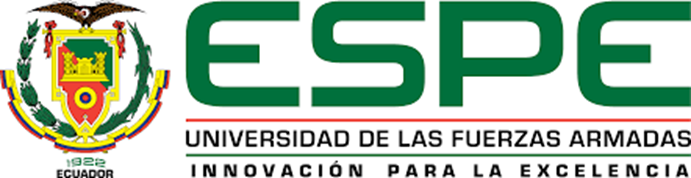 FUNDAMENTACIÓN CONCEPTUAL
Bases teóricas
Seguridad Nacional: Identidad del Estado coherente, firme equilibrado entre el Poder Nacional, alto patriotismo y unidad
Defensa Nacional: Preparación, prevención, disuasión, defensa y cooperación internacional
La sociedad exige la activación todos los recursos del Estado en casos de emergencia nacional
Plan Nacional de Desarrollo: Políticas, programas y proyectos públicos, ejecución del presupuesto del Estado
FUNDAMENTACIÓN CONCEPTUAL
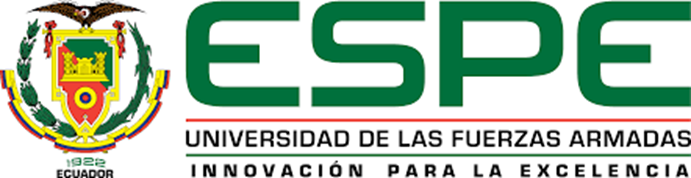 Bases teóricas
Capacidad de FF.AA: Capacidades vitales para el cumplimiento de las misiones asignadas.
Movilización Militar: FF.AA llevadas a un estado de preparación para la guerra o  emergencia nacional.
Reservas Militares: Grupo humano que se encuentra en licencia temporal hasta los 55 años de edad.
Soldados Contratados: Individuo alistado voluntariamente en forma temporal
Sistema de Soldados Contratados: Normas y procedimientos para el alistamiento, formación y campo ocupacional de los soldados contratados.
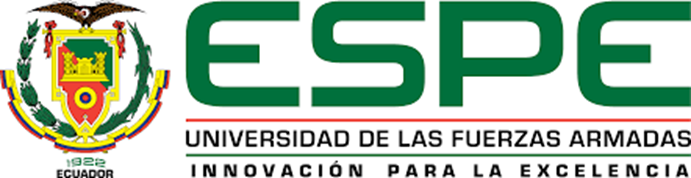 FUNDAMENTACIÓN LEGAL
Art. 158 Constitución Política de la República del Ecuador, 2008
Art. 26 Ley Orgánica de la Defensa Nacional 10-ENE-2007
Art. 3 Ley de Seguridad Pública y del Estado SEP-2009
Art. 4 Ley Orgánica de la Defensa Nacional
Política de la Defensa Nacional
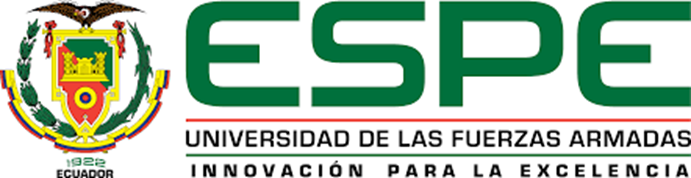 SISTEMA DE VARIABLES
Defensa del territorio nacional e integridad territorial y apoyo a entidades del Estado
Dificultades en el empleo de los medios y capacidades del Ejército Ecuatoriano
HIPÓTESIS
¿El sistema de reclutamiento de soldados contratados, será una alternativa para mejorar la capacidad operativa del Ejército y fortalecer el sistema de reservas?
CAPITULO III
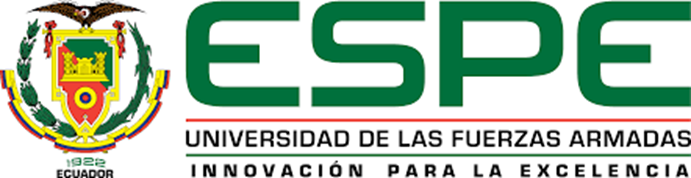 METODOLOGÍA
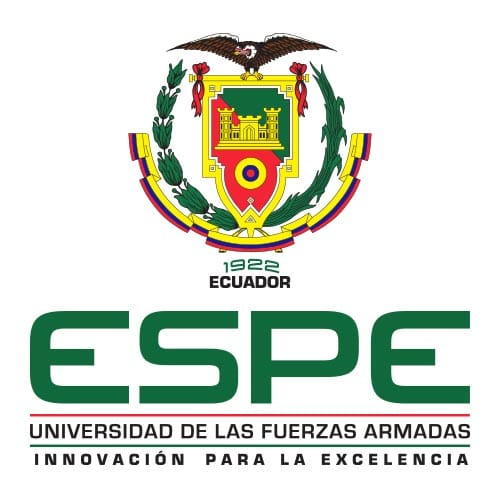 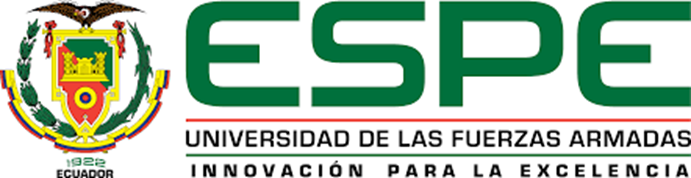 METODOLOGÍA
Cuantitativa y cualitativa (proyectar el empleo del soldado contratado)
Modalidad de la
 investigación
Tipos de 
 investigación
Diseño de la 
 investigación
Estudios descriptivos
Análisis de la estructura orgánica y funcional del Ejército
No experimental, de carácter transversal
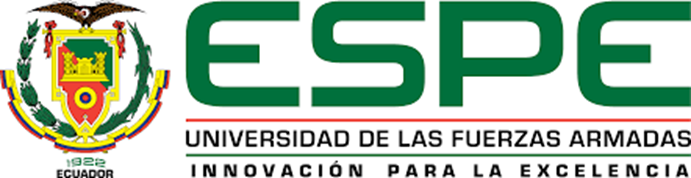 POBLACIÓN Y MUESTRA
141 personas
Oficiales de Ejércitos amigos (Brasil – Argentina)
Alumnos AGE
Oficiales DGTHE
Muestra
Delimitación de la población
Población 
Especificaciones comunes
125 personas
Especialistas en derecho (Patrocinio F.T – asesoría jurídica de la DGTHE)
95% confianza 3% de error
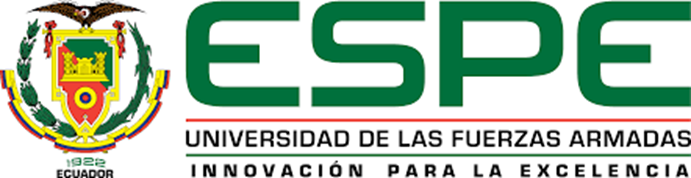 Técnicas de comprobación de hipótesis: Estadística descriptiva e inferencia con variables cuantitativas y cualitativas
CAPITULO IV
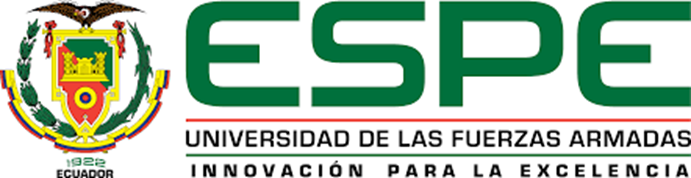 ANÁLISIS E INTERPRETACIÓN DE RESULTADOS
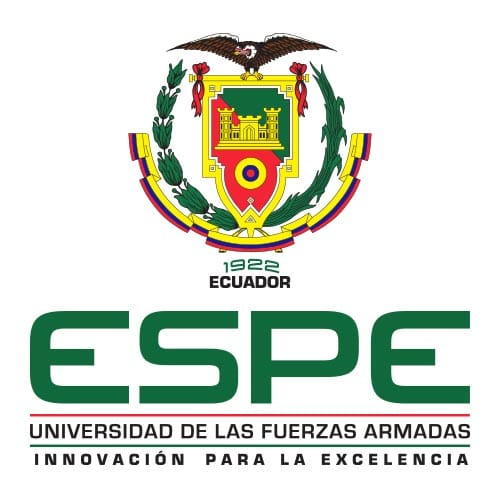 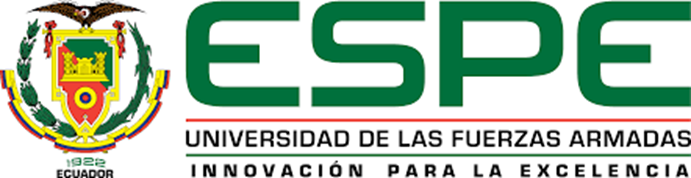 ANÁLISIS E INTERPRETACIÓN DE RESULTADOS
¿Cree usted que se debería contratar personal militar profesional de forma temporal para la Fuerza Terrestre?
97%  Afirmaciones, 3% Negativos - neutrales
¿De ser positiva la respuesta, que tiempo considera usted que debería ser contratado este personal en la institución?
1 a 4 años   22,4%, 
5 años  39,2% 
Mas de 5 años 18,4%
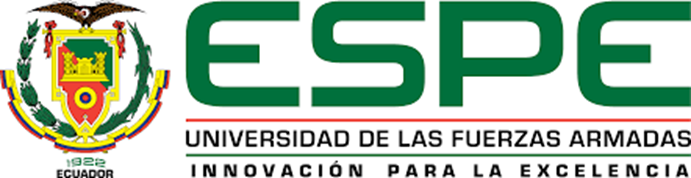 ANÁLISIS E INTERPRETACIÓN DE RESULTADOS
¿Considera pertinente la reducción de personal militar profesional permanente, para contratar personal militar profesional e incrementar la capacidad operativa de la institución?
32% está de acuerdo
 31% en desacuerdo
26% muy de acuerdo
25% están muy en desacuerdo
8% neutrales.
¿Considera usted que se debería modificar la organización estructural de la institución, para reducir su personal orgánico?
51% afirmaciones
46% negativos
3% neutral
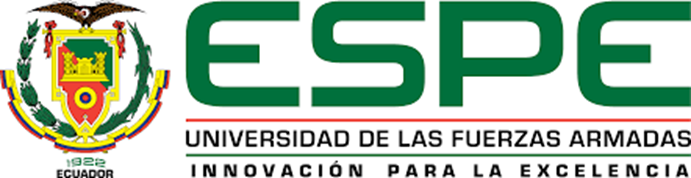 ANÁLISIS E INTERPRETACIÓN DE RESULTADOS
¿Como considera usted que se encuentra la capacidad operativa de la institución?
Baja 82,40%
Media 15,20%
Alta 2,40%
¿Cuenta la institución con el presupuesto necesarios para cumplir las tareas de seguridad y defensa asignadas por parte del Estado?
97,60% Negativo
2,40% Afirmativo
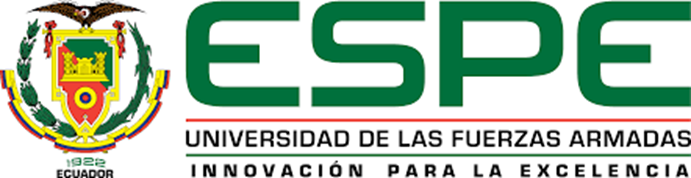 ANÁLISIS E INTERPRETACIÓN DE RESULTADOS
¿Cree usted que el gasto corriente asignado al presupuesto para remuneraciones al personal profesional militar es?
Media 49,60%
Baja 19,20%
Alta 2,40%
¿Considera usted que, disminuyendo el gasto en remuneración del personal militar, se logrará incrementar el gasto en inversión para aumentar la capacidad operativa de la institución?
No disminuirá el gasto 73,60%
Si disminuirá el gasto 24,00%
Neutral 2,40%
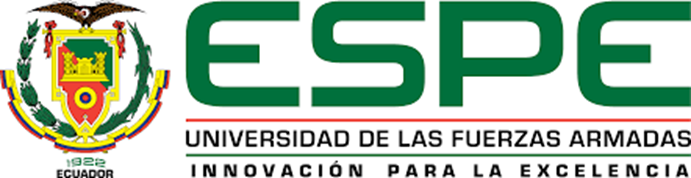 ANÁLISIS E INTERPRETACIÓN DE RESULTADOS
¿En qué campo ocupacional podría prestar servicios este personal militar temporal?
Medio 58,40%
Bajo 20,80%
Alto 6,40%
¿Cree usted que, al contratar soldados temporales, posteriormente mejorará el sistema de reservas militares?
De acuerdo 49,60%
Muy de acuerdo 21,60%
Desacuerdo 10,40%
Muy en desacuerdo 5,60%
Neutral 9,60%
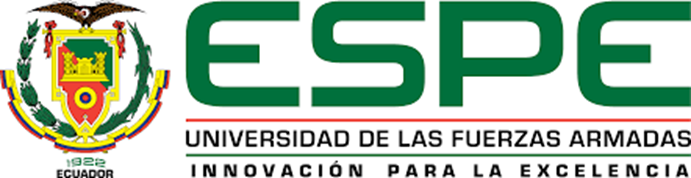 ANÁLISIS E INTERPRETACIÓN DE RESULTADOS
¿Considera usted que las reservas militares existentes podrían ser contratados como soldados temporales?
SI 66,40%
No 30,00%
Neutral 3,20%
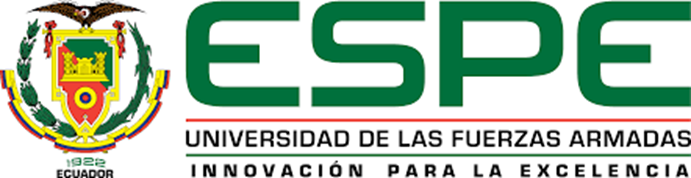 ENTREVISTAS
Oficiales de patrocinio de la Fuerza Terrestre y Asesoría Jurídica de la DGTHE
Existe la posibilidad de contratar soldados temporales sin afectación a la actual estructura de la Fuerza,

La mejor opción de empleo del personal contratado es en actividades administrativas y seguridad.

Para dar viabilidad al proyecto es necesario realizar reformas legales debido al control constitucional que esto requiere.
CAPITULO V
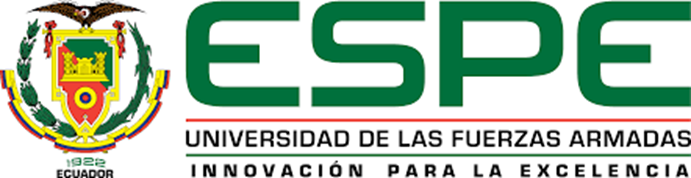 PROPUESTA
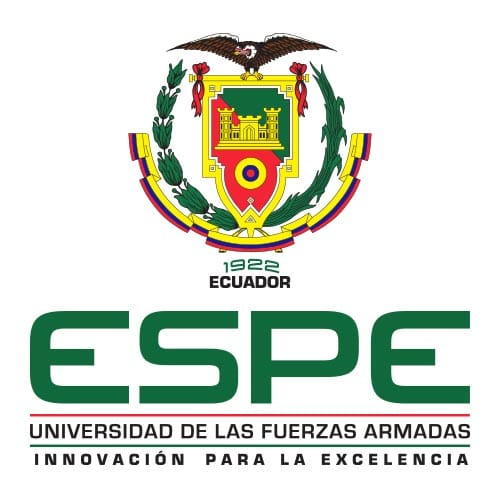 ANTECEDENTES DE LA PROPUESTA
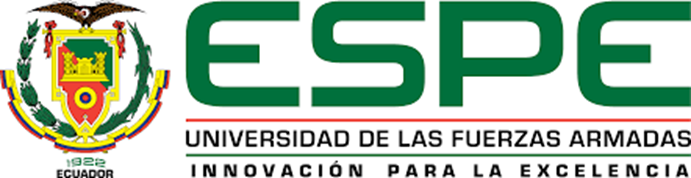 ESTADO ECUATORIANO
Anualmente asigna el presupuesto para la seguridad y defensa
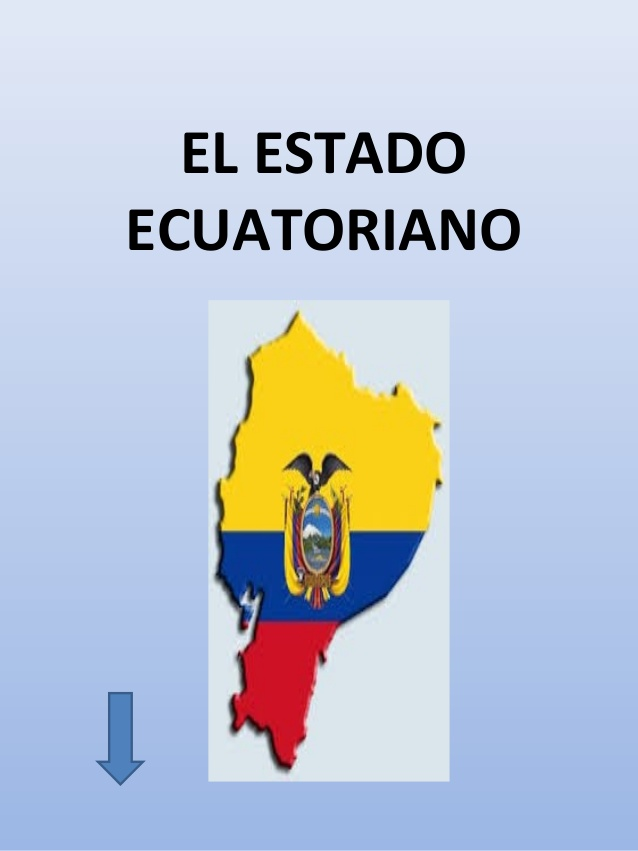 Planificación. 

Preparación.

Empleo 

Apoyo
Conformadas  organismos
FUERZAS ARMADAS
ANTECEDENTES DE LA PROPUESTA
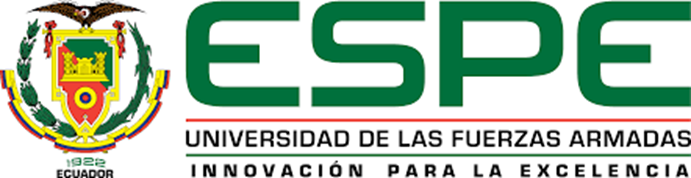 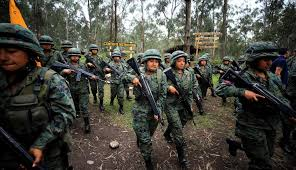 VIGILANCIA DEL TERRITORIO NACIONAL
LINEAMIENTOS ESTRATÉGICOS
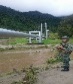 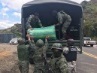 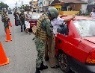 UNIDADES PERMANENTES
SEGURIDAD A LAS PRINCIPALES AUTORIDADES ESTATALES Y CONTROL DE ARMAS, MUNICIÓN Y EXPLOSIVOS
RESPUESTA
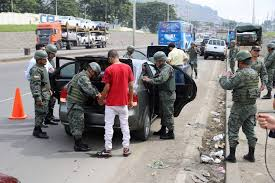 FUERZAS ARMADAS
RÁPIDA
ORDENADA
INTEGRAL
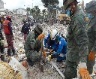 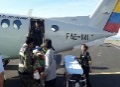 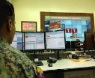 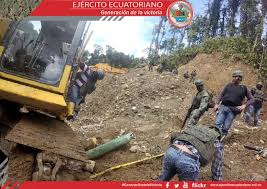 OPERACIONES DE CONTINGENCIA LIMITADA
CONTRIBUIR A LA PAZ
UNIDADES MOVILIZADAS
ENFRENTAR AMENAZAS QUE SE PRESENTEN CONTRA LA SEGURIDAD PÚBLICA Y DEL ESTADO.
OPERACIONES DE RESPUESTA A CRÍSIS
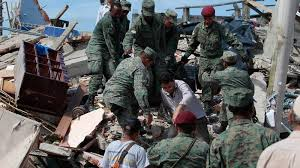 JUSTIFICACIÓN DE LA PROPUESTA
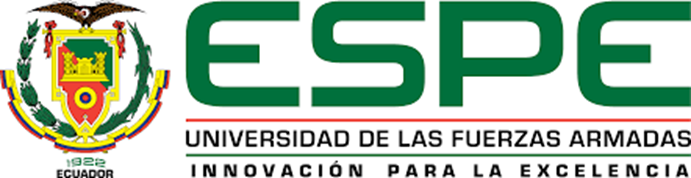 Cumple funciones  administrativas
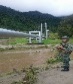 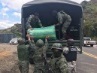 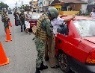 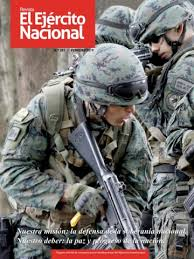 EL 21% DEL PERSONAL MILITAR PROFESIONAL
Disminuye la capacidad operativa
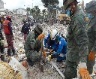 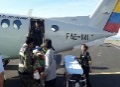 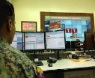 Desaprovechando
Competencias y capacidades
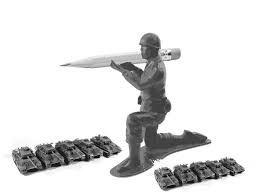 Es importante lineamientos estratégicos, para incrementar la capacidad operativa del Ejército y mejorar el sistema de reservas militares.
OBJETIVO GENERAL Y ESPECÍFICOS DE LA PROPUESTA
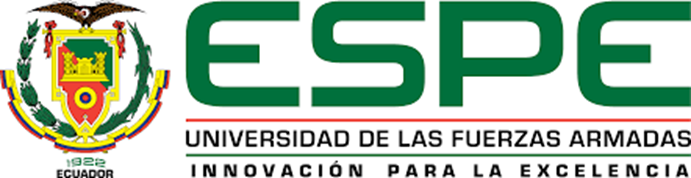 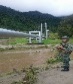 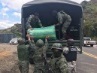 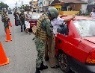 GENERAL

Plantear los lineamientos estratégicos para la implementación de un sistema de reclutamiento de soldados contratados para mejorar la capacidad operativa del ejército y fortalecer el sistema de reservas.
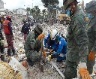 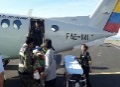 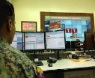 DISEÑO DE LA PROPUESTA
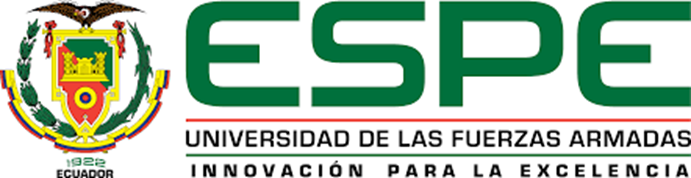 Reforma a la Ley de Orgánica de la Defensa Nacional
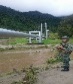 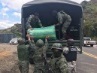 Rediseñar la Ley Orgánica de las Fuerzas Armadas
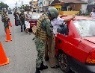 Reforma a la Ley de Personal de Fuerzas Armadas
Reforma al Reglamento a la Ley de Personal de Fuerzas Armadas
Uso de uniformes, salario, tenencia y porte de armas
Beneficios institucionales
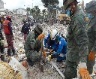 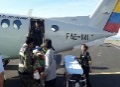 Atribuciones del grado o cargo, salir de la institución en base a la ley
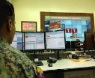 Participar de ceremonias, beneficios sociales
Ingreso, requisitos
Proponer un sistema de ingreso y permanencia de soldados contratados.
Contrato, obligaciones
Destino, cargos y funciones
DISEÑO DE LA PROPUESTA
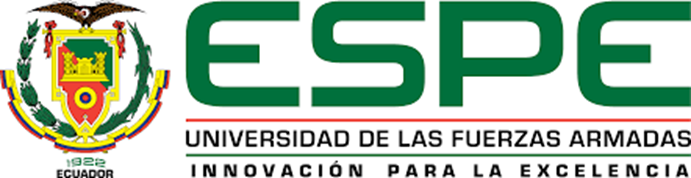 Falta de lineamientos adecuados en la normativa legal para contratar soldados temporales.
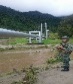 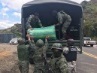 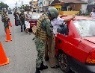 Falta de procedimientos adecuados para implementar un sistema de soldados temporales.
Problemática
Limitaciones para el cumplimiento de misiones por parte del personal militar profesional.
Limitaciones en el reentrenamiento de las unidades movilizadas.
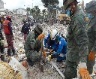 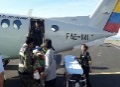 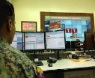 Lineamientos estratégicos
Establecer los lineamientos estratégicos para la implementación de un sistema de reclutamiento de soldados contratados
Problema
DISEÑO DE LA PROPUESTA
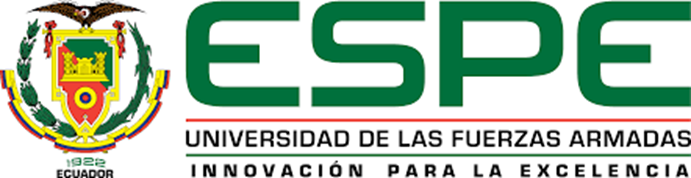 Estado del arte y tendencias
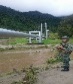 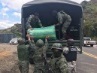 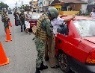 Tabla de Análisis PESTM.
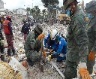 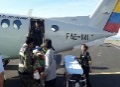 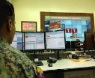 DISEÑO DE LA PROPUESTA
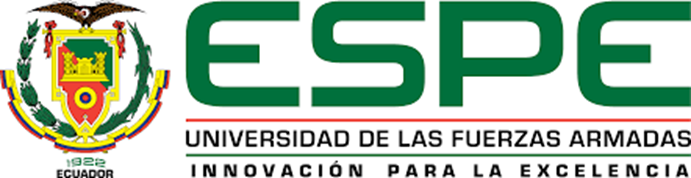 Estado del arte y tendencias
Árbol de Giget
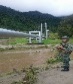 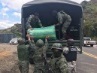 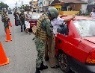 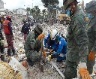 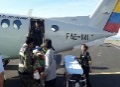 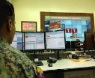 DISEÑO DE LA PROPUESTA
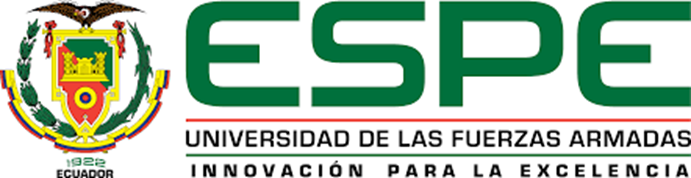 Estado del arte y tendencias
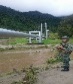 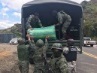 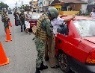 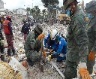 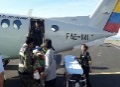 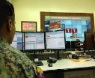 DISEÑO DE LA PROPUESTA
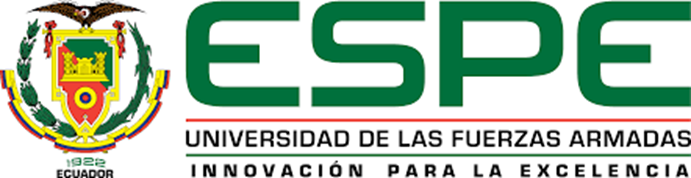 Estado del arte y tendencias
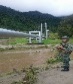 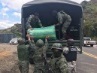 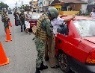 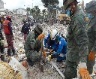 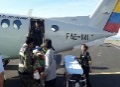 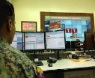 DISEÑO DE LA PROPUESTA
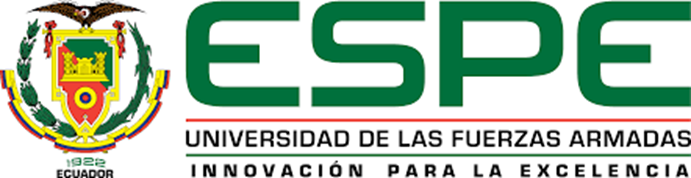 Estado del arte y tendencias
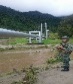 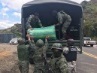 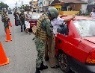 Proyectarnos a futuro de una forma conjetural, que supone una descripción de lo que pasaría si llegase a ejecutar mencionado sistema.
Diseño de escenarios
Vamos a construir los escenarios, basado en un conjunto de variables que pueden relacionarse secuencialmente de distintas formas, según el requerimiento originando un espectro (grupo) de escenarios.
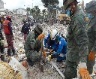 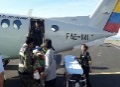 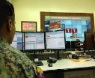 Matriz morfológica
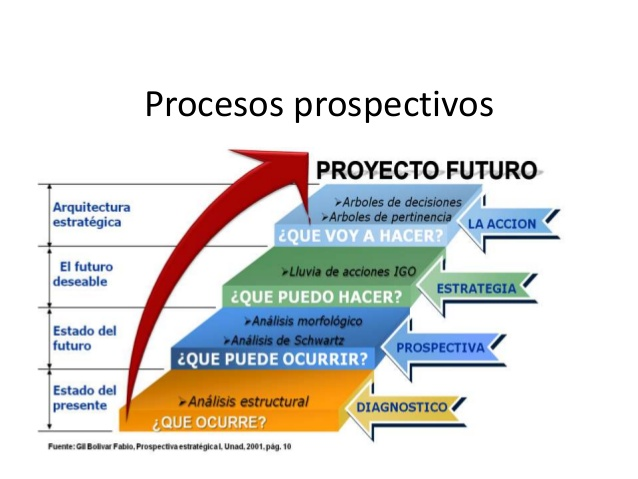 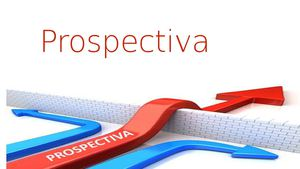 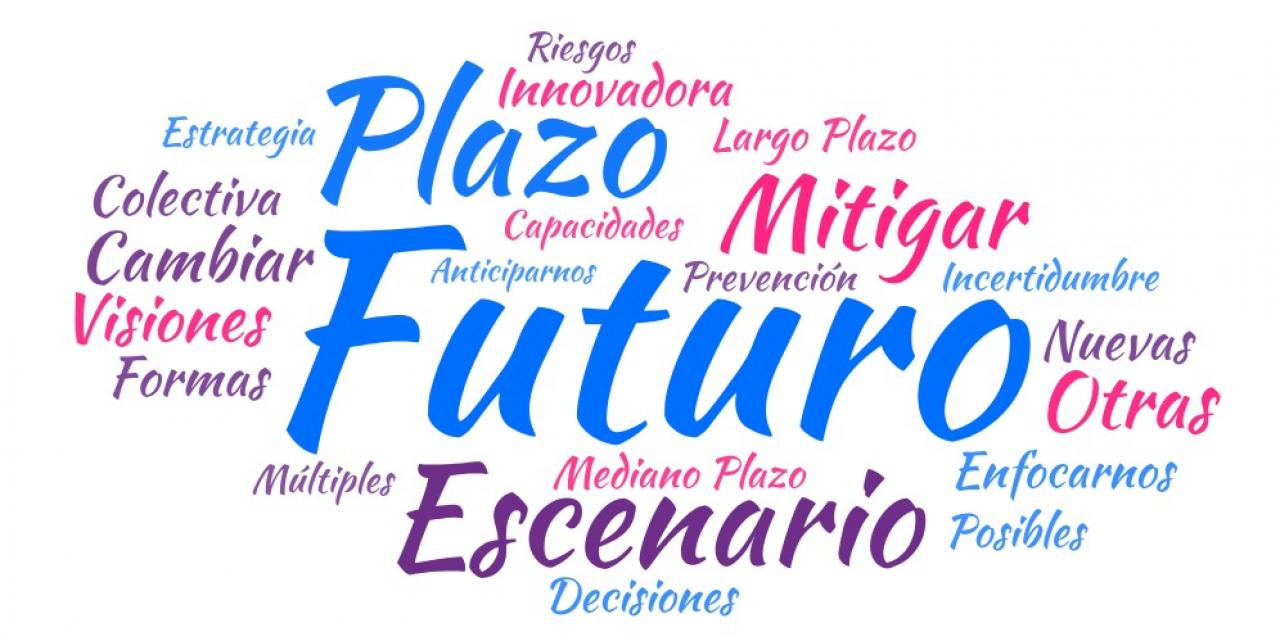 DISEÑO DE LA PROPUESTA
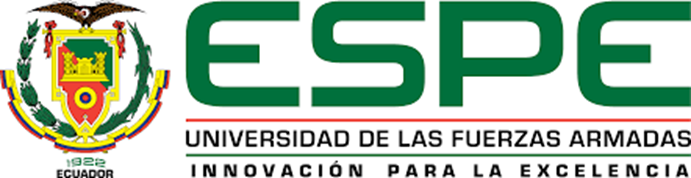 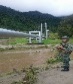 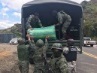 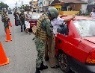 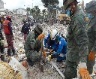 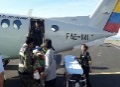 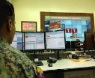 DISEÑO DE LA PROPUESTA
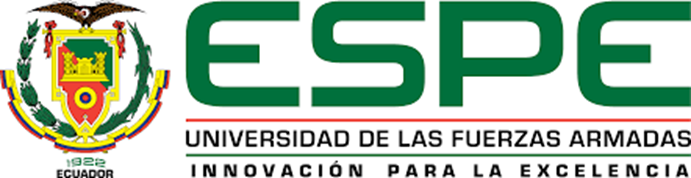 Matriz IGO
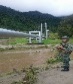 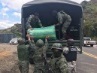 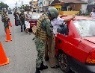 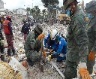 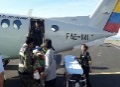 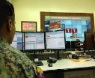 DISEÑO DE LA PROPUESTA
NECESARIO
URGENTE
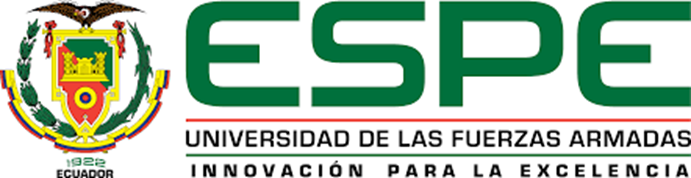 Importancia y Gobernabilidad
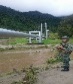 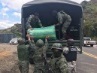 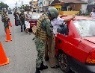 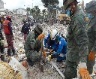 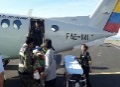 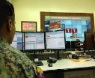 INNECESARIO
MENOS URGENTE
DISEÑO DE LA PROPUESTA
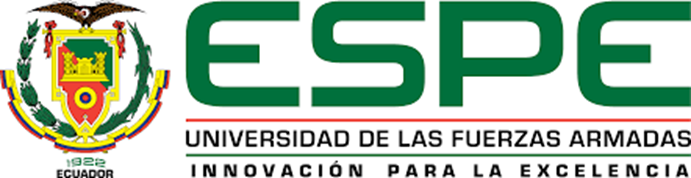 Lineamientos estratégicos
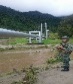 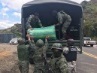 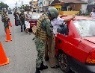 a.- Creando cupos de ingreso a la institución.
1.- Incluir en la estructura organizacional del Ejército Ecuatoriano, un sistema de soldados contratados.
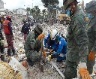 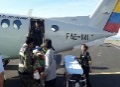 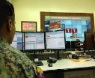 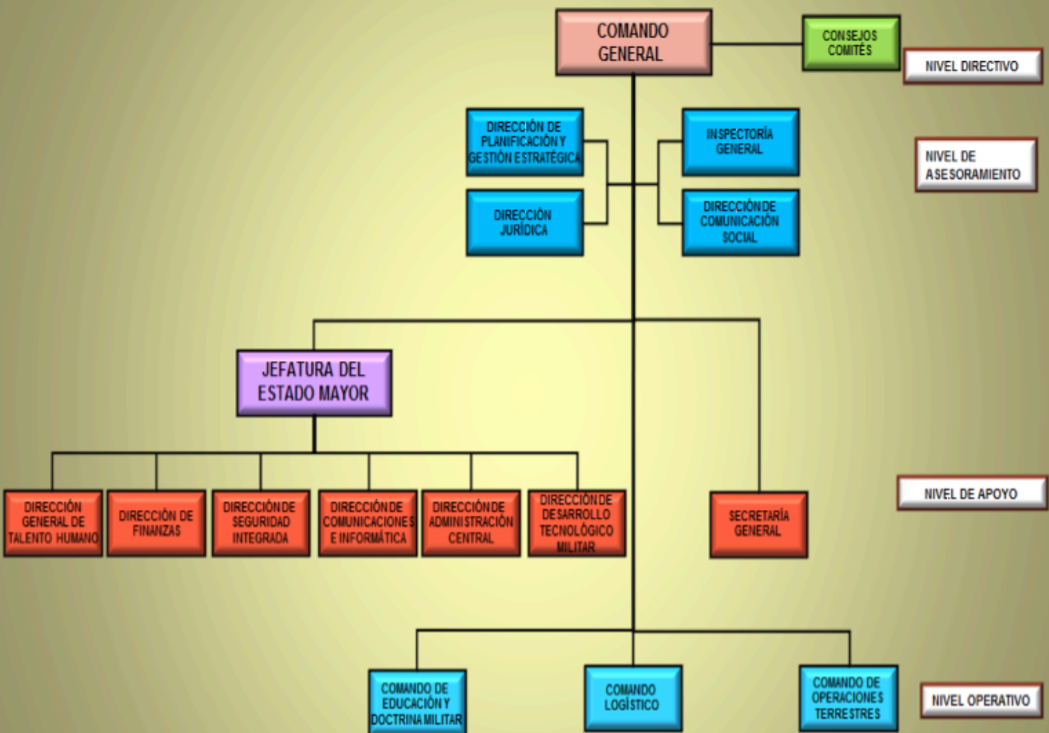 b.- Modificando la estructura organizacional vigente.
DISEÑO DE LA PROPUESTA
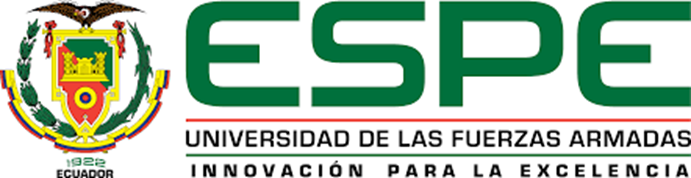 Lineamientos estratégicos
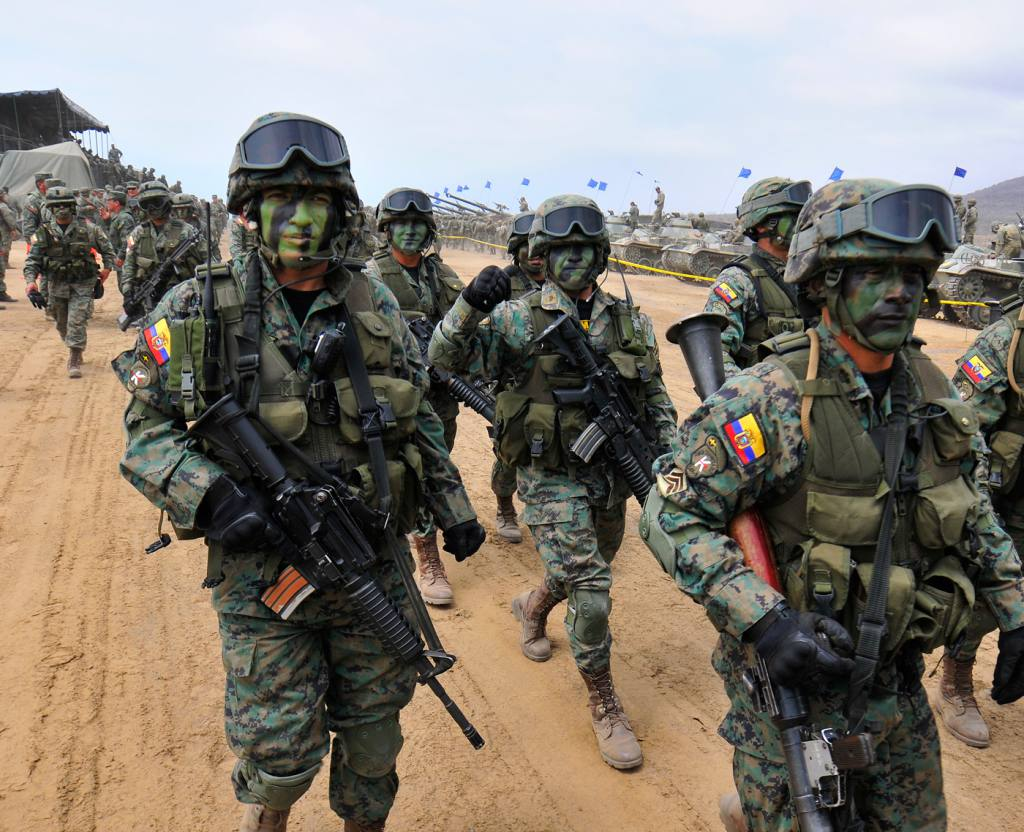 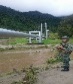 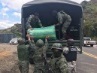 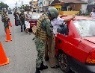 a.-Cumpliendo con el entrenamiento militar requerido.
2.- Cumplir los estándares requeridos en el entrenamiento militar, para cumplir eficientemente.
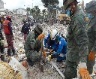 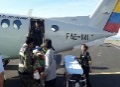 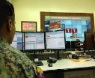 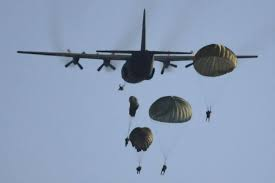 b.-Manteniendo estándares de acuerdo a los requerimientos de soldados contratados.
DISEÑO DE LA PROPUESTA
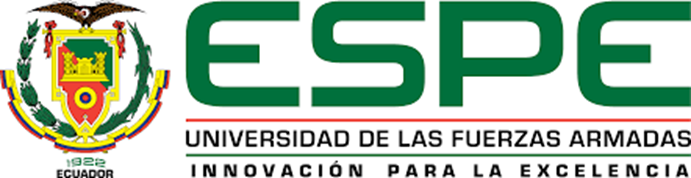 Lineamientos estratégicos
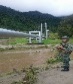 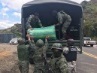 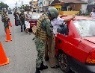 a.-Incluyendo soldados contratados en funciones administrativas y de seguridad.
3.- Incluir un sistema de soldados contratados para mantener una buena imagen institucional.
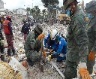 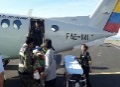 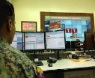 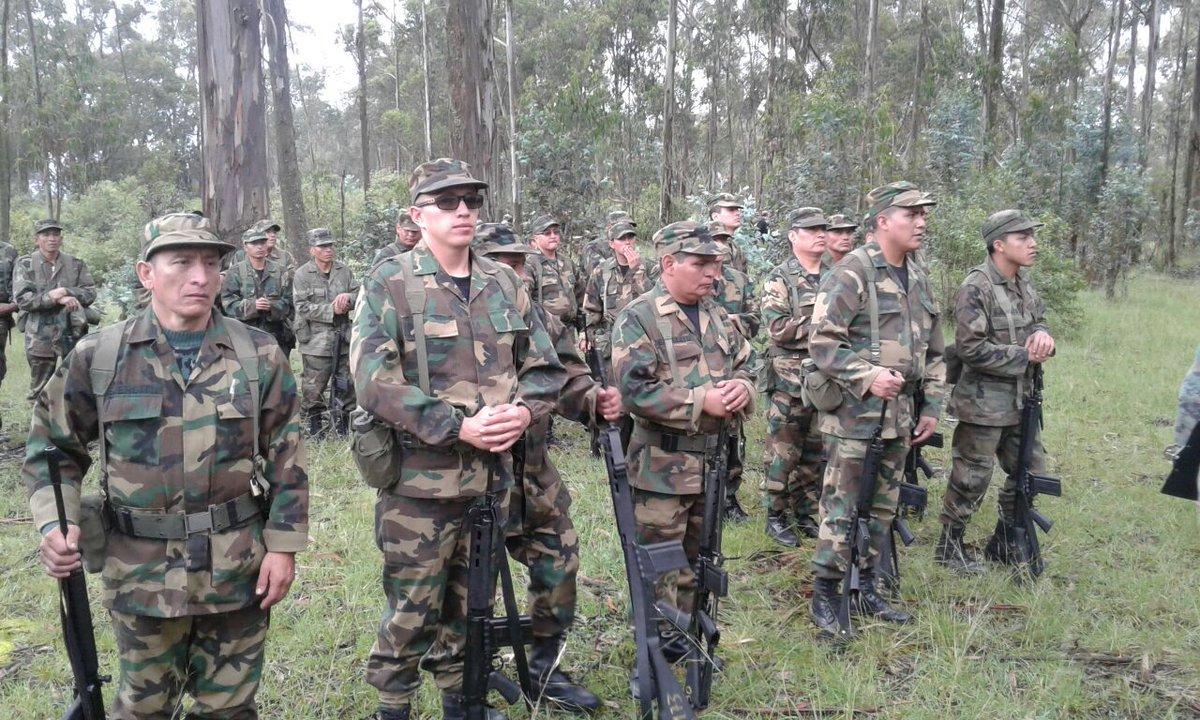 b.-Logrando mantener una buena imagen institucional.
DISEÑO DE LA PROPUESTA
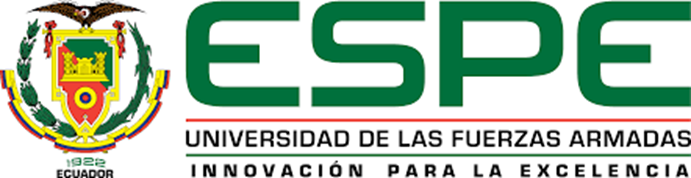 Lineamientos estratégicos
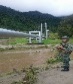 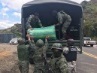 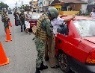 a.-Incluyendo a los soldados contratados en los procesos de profesionalización de acuerdo a los requerimientos institucionales.
4.-Incluir a los soldados contratados dentro de todos los procesos reclutamiento y capacitación para las unidades militares.
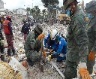 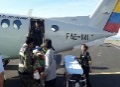 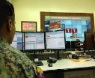 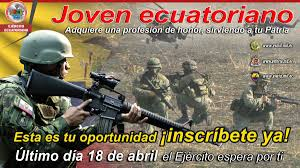 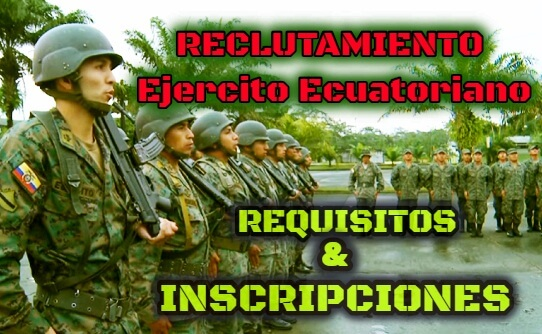 DISEÑO DE LA PROPUESTA
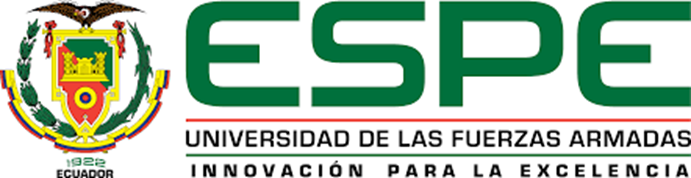 Lineamientos estratégicos
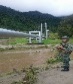 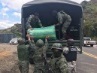 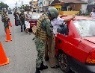 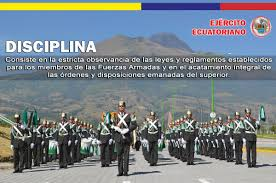 a.-Incrementando la difusión de la normativa disciplinaria vigente.
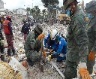 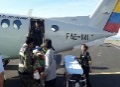 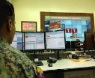 5.-Cumplir en forma total sistema disciplinario.
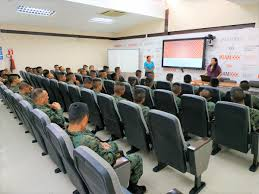 b.-Manteniendo la normativa de disciplina actualizada.
DISEÑO DE LA PROPUESTA
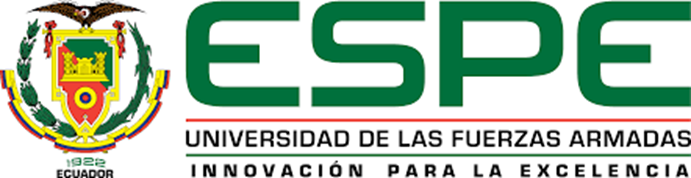 Lineamientos estratégicos
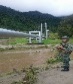 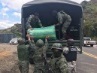 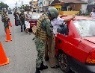 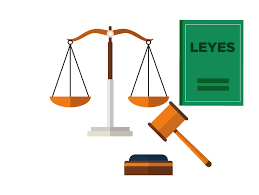 a.-Incrementando en la normativa legal consideraciones respecto al personal de soldados contratados.
6.-Reformar el marco legal para incorporar este sistema.
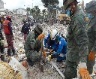 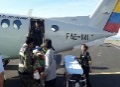 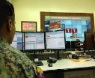 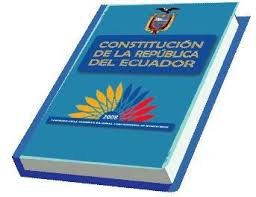 b.-Cumpliendo la normativa legal en base a la Constitución.
DISEÑO DE LA PROPUESTA
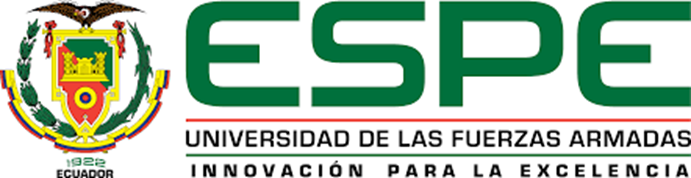 Lineamientos estratégicos
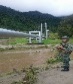 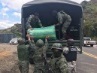 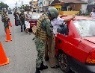 a.-Incrementando en la normativa legal consideraciones respecto al personal de soldados contratados.
7.-Mantener la investigación y desarrollo adaptado al personal de soldados contratados.
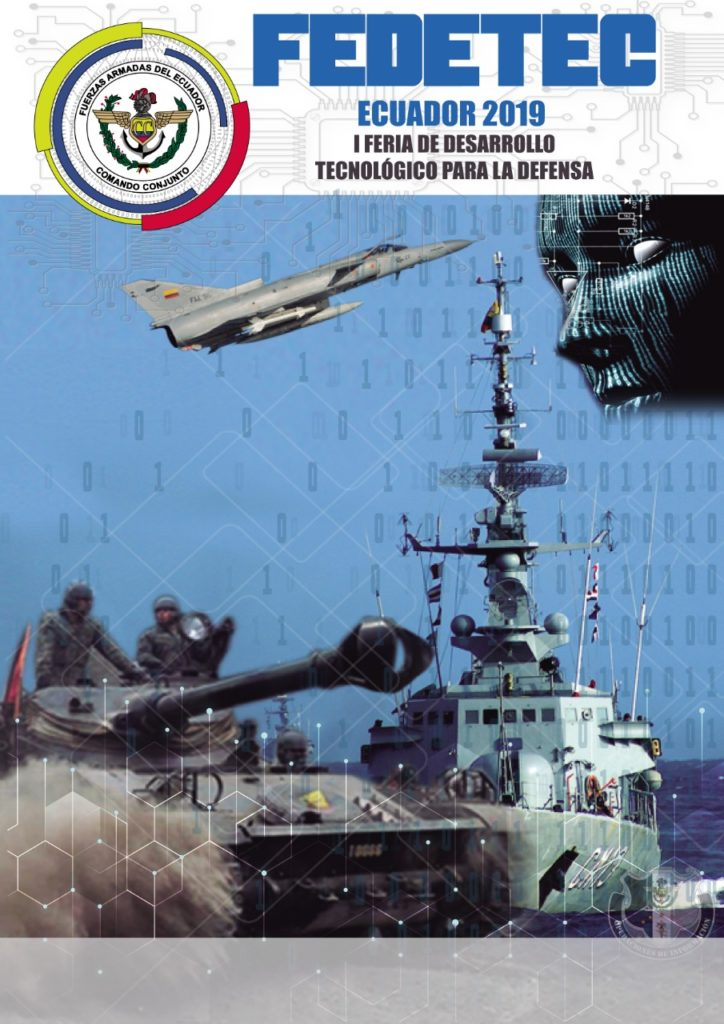 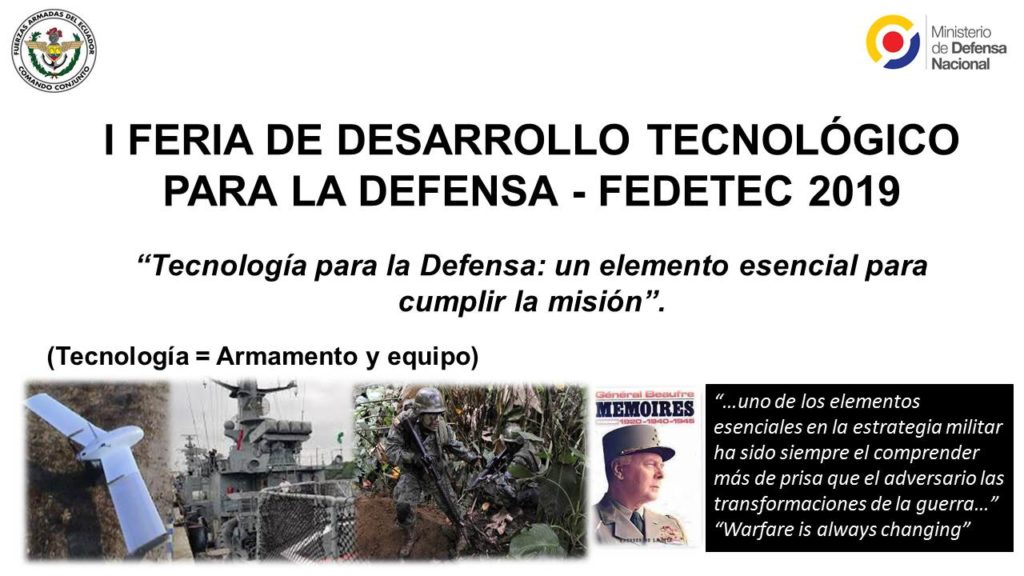 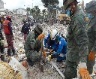 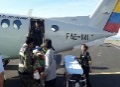 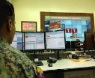 DISEÑO DE LA PROPUESTA
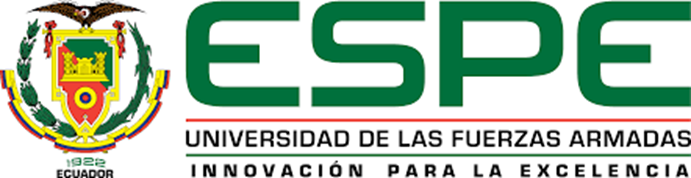 Lineamientos estratégicos
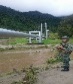 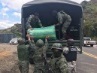 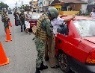 a.-Considerando que los soldados contratados una vez que salgan de la institución constituirán las reservas militares.
8.-Mejorar el desarrollo profesional de las reservas.
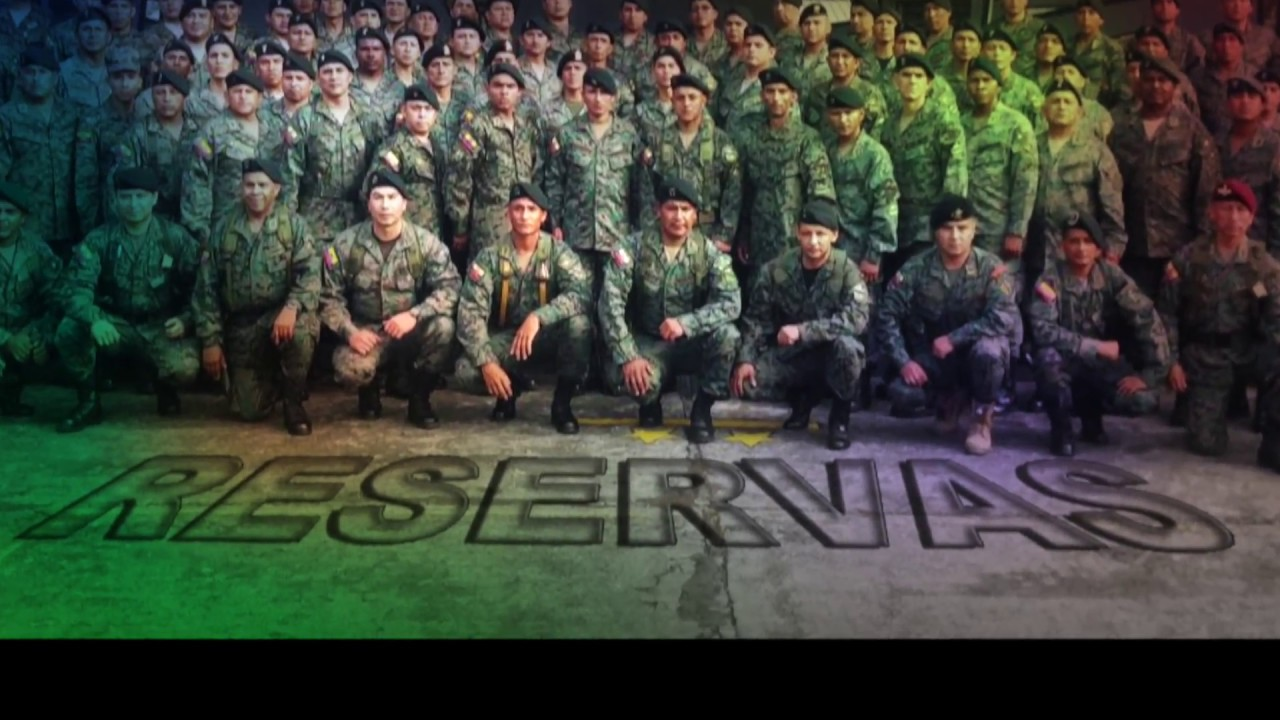 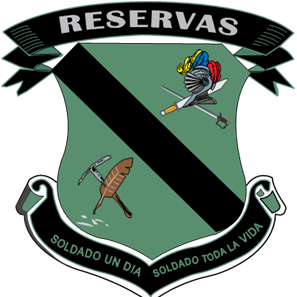 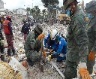 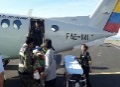 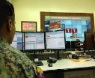 DISEÑO DE LA PROPUESTA
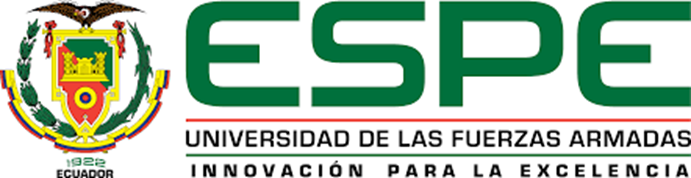 Lineamientos estratégicos
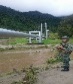 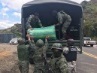 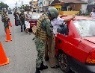 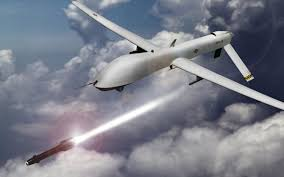 a.-Adquiriendo nueva tecnología.
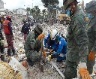 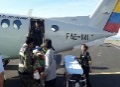 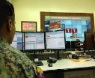 9.-Mejorar la tecnología de punta.
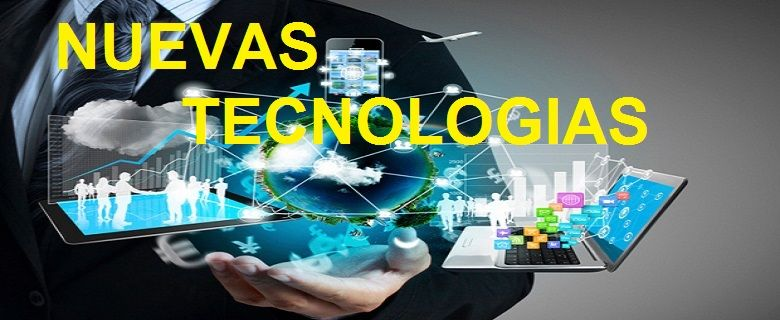 b.-Incrementando la capacidad con la tecnología.
DISEÑO DE LA PROPUESTA
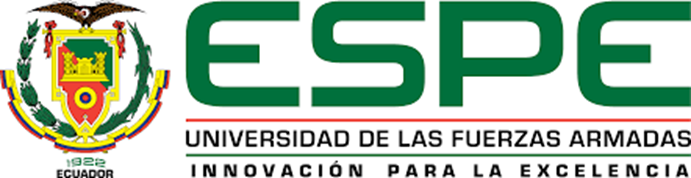 Lineamientos estratégicos
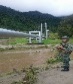 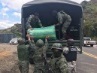 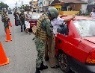 a.-Manteniendo la cuota de ingreso de soldados contratados en base a un buen sistema de rotación.
10.-Mantener la cuota de ingreso de soldados contratados.
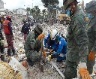 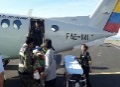 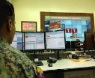 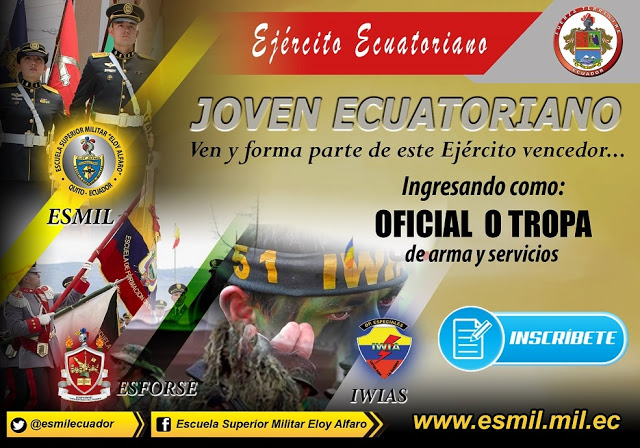 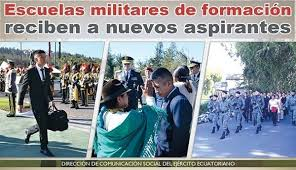 CAPITULO VI
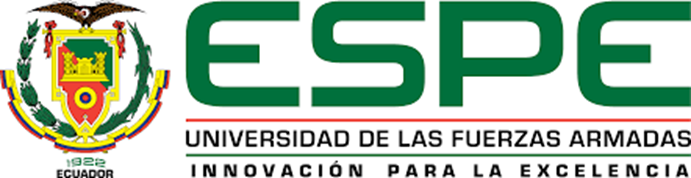 CONCLUSIONES
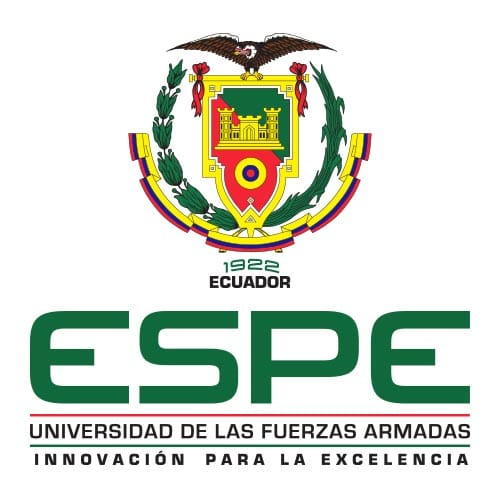 CONCLUSIONES
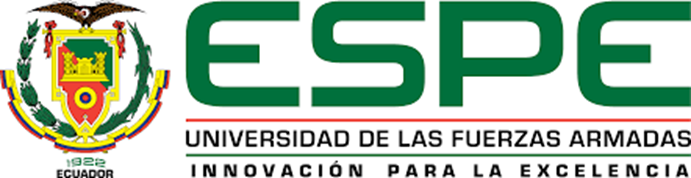 La estructura del Ejército Ecuatoriano es parte de una organización moderna concebida y estructurada bajo un enfoque sistémico, es así que como parte de esta organización su personal cumple funciones acordes con sus características particulares y con un carácter integral, es por ello que, si existe una tendencia positiva para la contratación de soldados temporales, pero sin modificar esta estructura institucional.

Actualmente no existe un marco legal que permita al Ejército, ajustar su efectivo mediante la contratación temporal de soldados, cuyas consecuencias de este vacío legal, implica una serie de dificultades que permita viabilizar este sistema de contratación temporal.
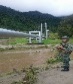 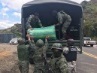 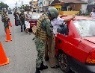 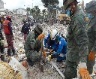 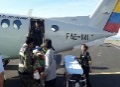 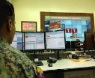 CONCLUSIONES
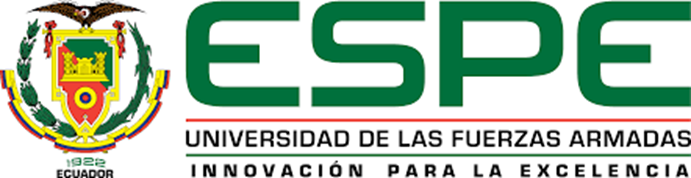 El reducir el personal profesional del Ejército para dar lugar a la contratación de soldados contratados, no es una solución para incrementar la capacidad operativa del Ejército, en vista que este personal temporal cumplirá funciones complementarias y no funciones operativas.


El campo ocupacional de los soldados contratados, pues básicamente estará dirigido a tareas administrativas, seguridad en instalaciones militares y de especialidad. Para luego cuando este contingente pase a conformar el sistema de reservas militares, tenga la suficiente experticia en cada una de sus áreas específicas, contribuyendo de manera positiva a la seguridad del Estado.
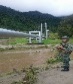 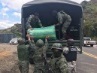 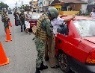 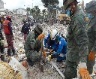 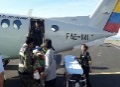 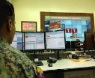 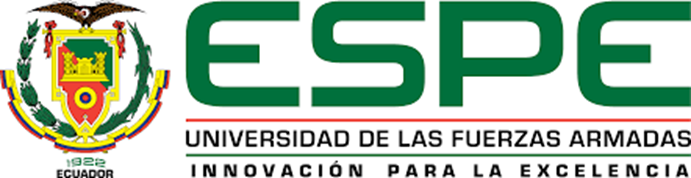 RECOMENDACIONES
Desarrollar las capacidades del Ejército Ecuatoriano implementando un sistema de soldados contratados, en base a los lineamientos estratégicos propuestos. 

Alcanzar los recursos necesarios para el cumplimiento de las misiones constituciones asignadas al Ejército, en base a la nueva Política de la Defensa.
 
Para proporcionar un apoyo eficiente y eficaz a los organismos del Estado, se debe capacitar y entrenar al personal militar en base a las misiones a cumplir operativa y administrativas, debiéndose impartir los conocimientos respectivos desde las Escuelas de formación, como parte de las mallas curriculares.
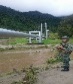 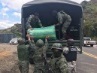 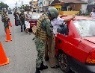 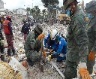 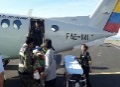 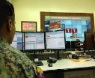 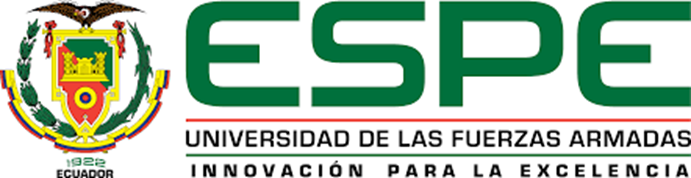 RECOMENDACIONES
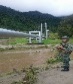 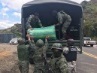 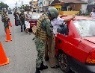 Para la asignación de misiones operativas, se tome en cuenta el efectivo de todo el personal militar profesional, a fin de cumplir eficazmente la misión asignada, dado que actualmente este personal cumple misiones también administrativas, disminuyendo la capacidad operativa de la Institución.


Es importante que el personal militar profesional y los soldados contratados conozca sobre las nuevas amenazas y riesgos a las que se va a enfrentar en base al nuevo escenario local, regional y mundial.
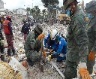 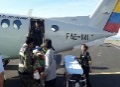 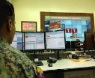 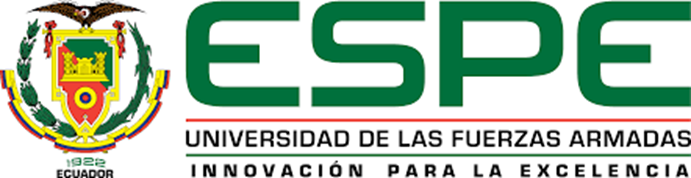 GRACIAS POR SU
ATENCIÓN
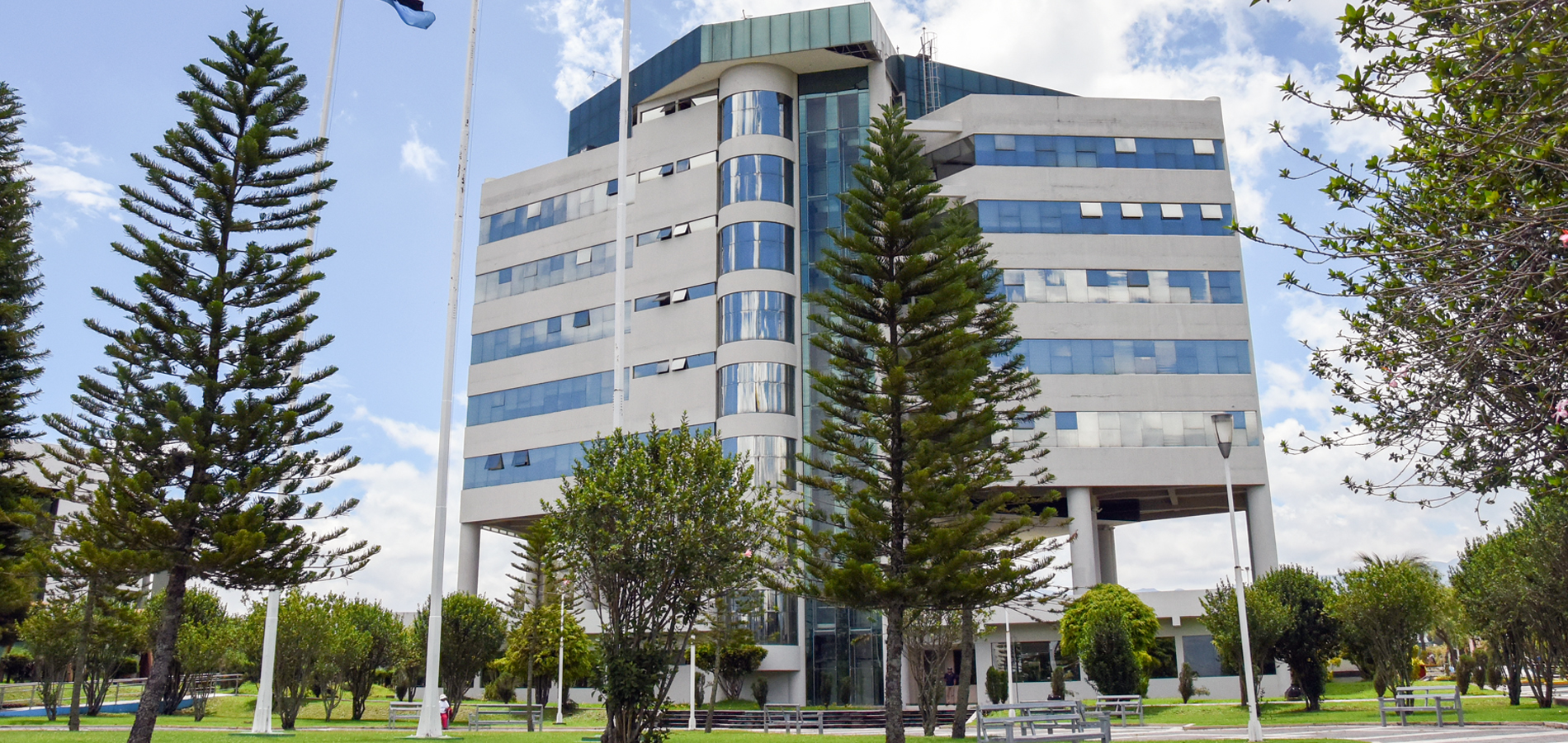